Физическая реализация виртуальной математической   модели опыта по физике
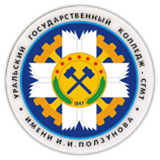 Подготовили:  Студенты группы ЗИ-109
Лавров Андрей и Коркин Алексей
Руководитель: Нагибина Т.В
Делитель напряжения
~
ГНЧ
Опыт 1
Подключаем осциллограф к резистору R2
Собираем делитель напряжения по данной схеме
~
ГНЧ
~
осцилограф
Увеличиваем частоту на генераторе
Видим, что при увеличении частоты, амплитуда не меняется
Видим, что напряжение изменяется по такому гармоническому закону
t,с
Опыт 2
Подключаем осциллограф к резистору R2
Подключаем катушку вместо резистора R1
XL
~
~
ГНЧ
~
осцилограф
Увеличиваем частоту на генераторе
Видим, что при увеличении частоты, амплитуда понижается
Видим, что напряжение изменяется по такому гармоническому закону
t,с
Опыт 3
Подключаем осциллограф к резистору R2
Подключаем конденсатор  вместо резистора R1
Xc
~
~
ГНЧ
~
осцилограф
Увеличиваем частоту на генераторе
Видим, что при увеличении частоты, амплитуда повышается
Видим, что напряжение изменяется по такому гармоническому закону
t,с
Вывод
Проделав опыт мы убедились в том что активное сопротивление не зависит от частоты генератора  (зависит только от свойств самого резистора), а реактивное сопротивление зависит от частоты генератора (при увеличении частоты индуктивное сопротивление растёт, а ёмкостное уменьшается).